ОГБПОУ «Костромской автодорожный колледж»


«Создание цифровой образовательной среды на базе учреждения среднего профессионального образования»
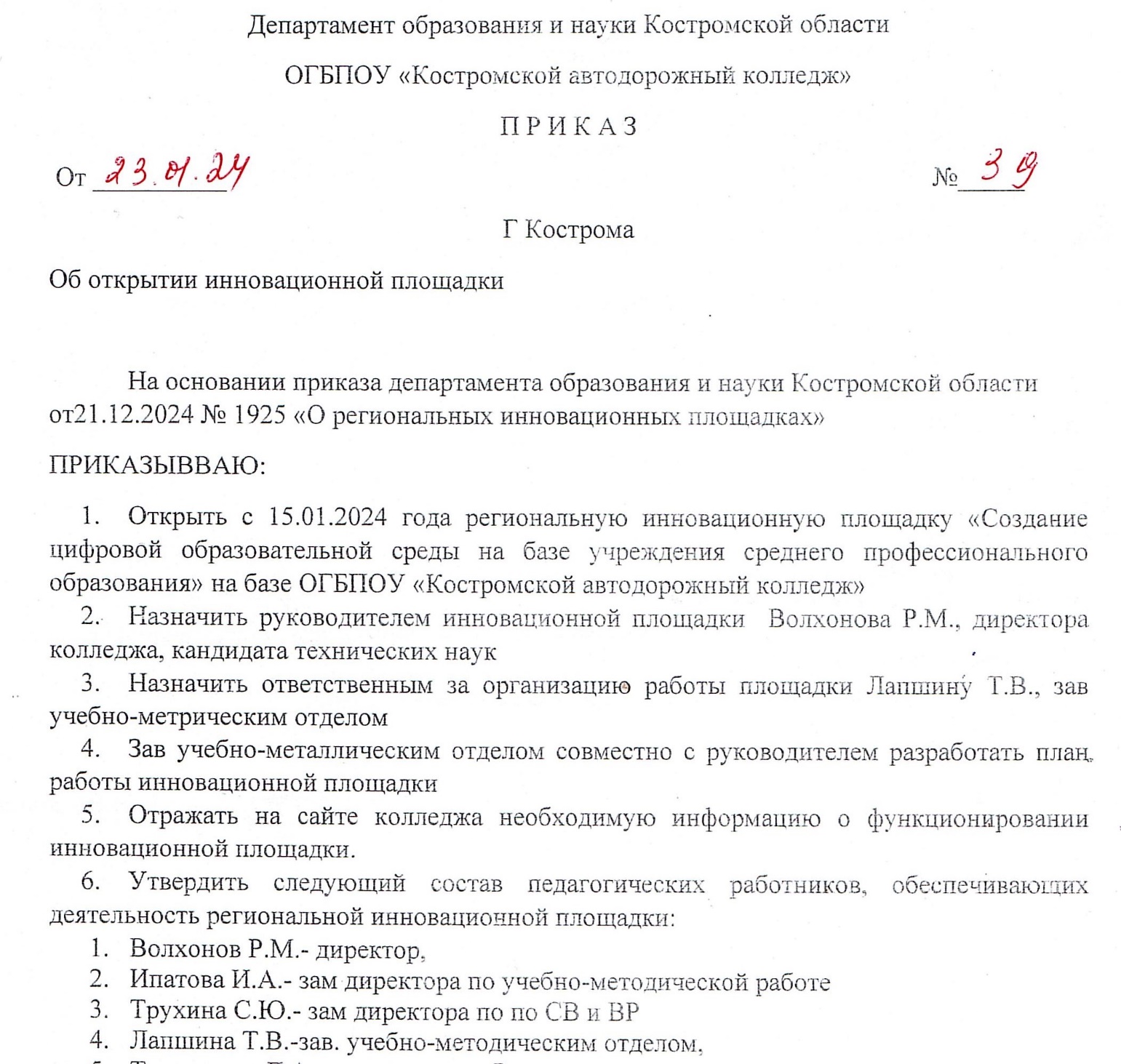 Цель  инновационного образовательного проекта
Создать систему условий и возможностей, подразумевающую наличие информационно-коммуникативной инфраструктуры и предоставляющей человеку набор цифровых технологий и ресурсов для самореализации, личностно-профессионального развития, решения профессиональных задач
Задача (задачи) инновационного образовательного проекта
Для обучающихся:
-расширить  возможности построения образовательной траектории студента (возможность обучения по ИУП); 
- усовершенствовать организацию саморазвития студента на основе индивидуального образовательного маршрута с учетом мотивационной направленности, индивидуально-психологических особенностей успешного предпринимателя
- предоставить доступ к самым современным образовательным ресурсам;
Для профессиональной образовательной организации: 
- повысить  эффективность использования ресурсов за счет переноса части нагрузки на ИТ;
 - расширить возможности образовательного ппроцесса за счет сетевой организации процесса; 
- повысить интенсивность учебного процесса за счет перераспределения учебной деятельности между аудиторной и электронными компонентами
- расширить возможность коммуникации со всеми участниками образовательного процесса.
Платформы 
Moodle, Сферум
Инфраструктура
Для педагогов
ПЛАТФОРМА ЦОС
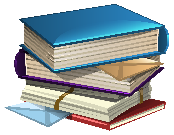 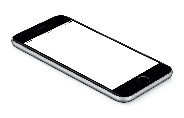 качественный
контент для 
создания занятий
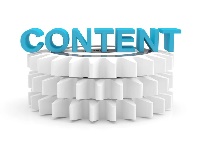 Телефоны
Эл. библиотека
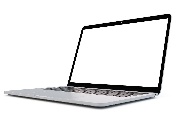 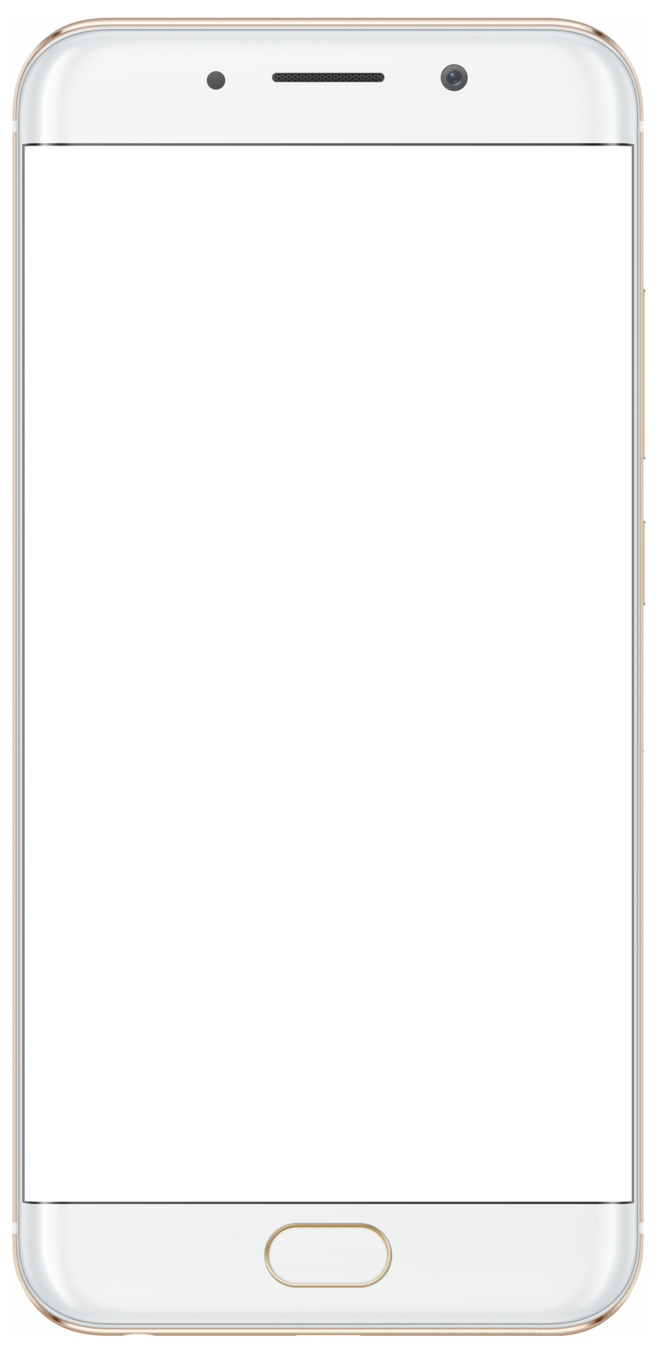 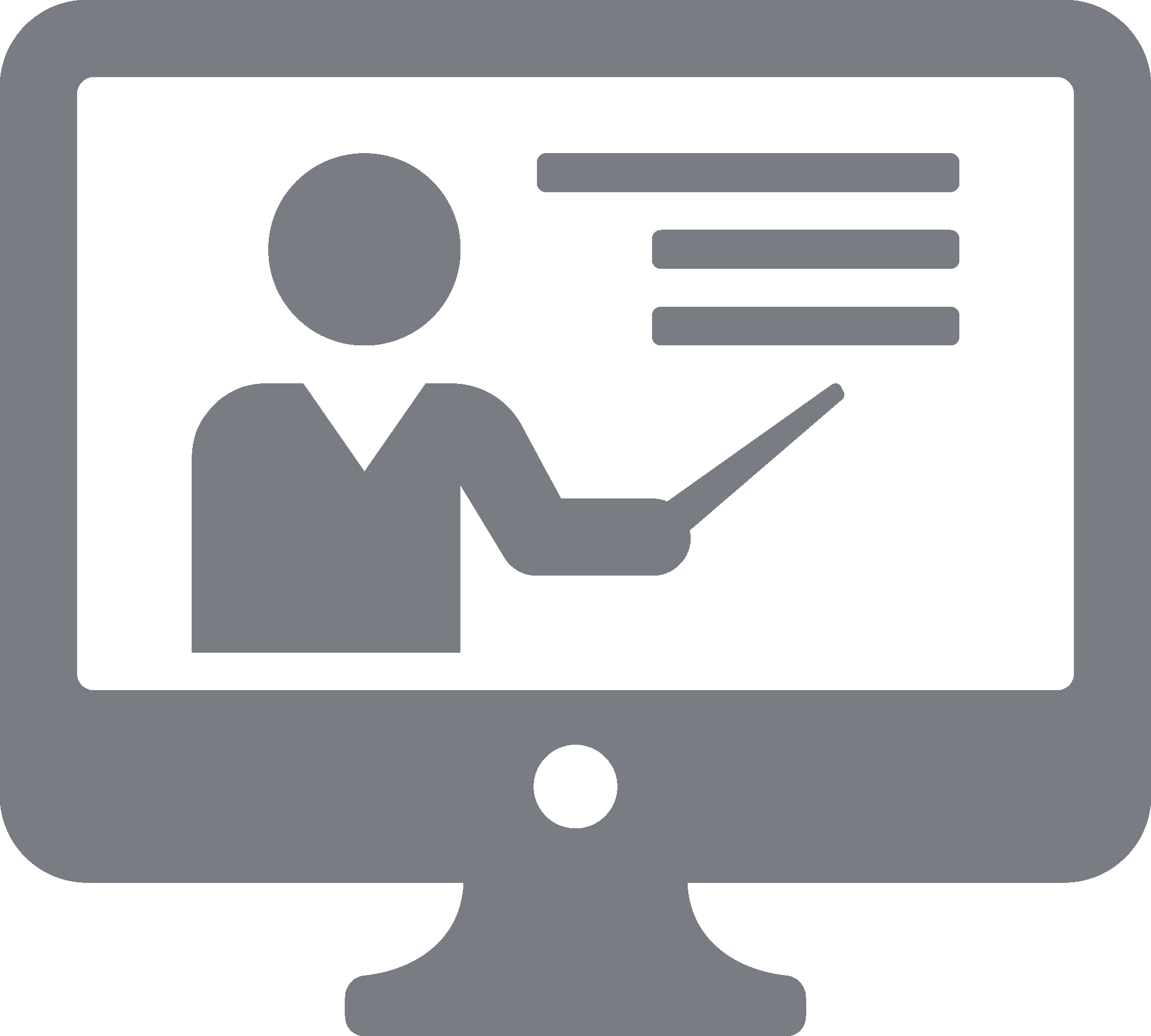 Упрощенное 
планирование 
занятий
Компьютеры
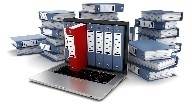 Доступ к онлайн
модулям/курсам
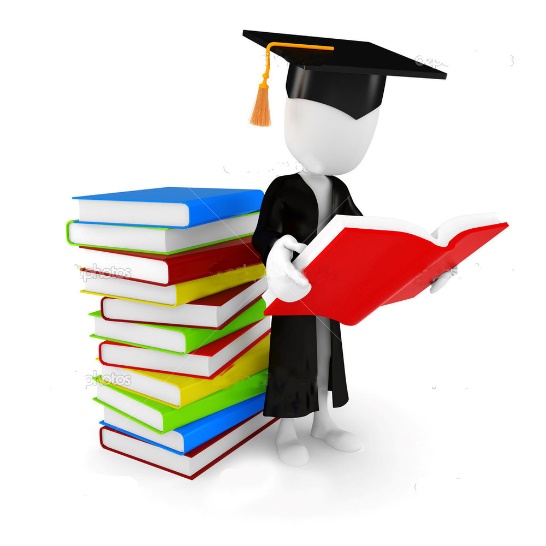 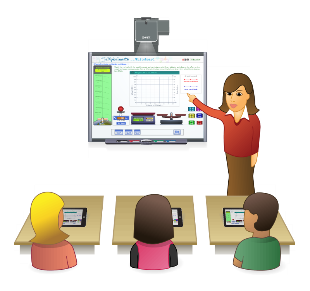 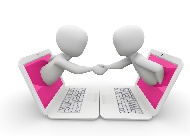 Интерактивные 
доски
Возможность интеграции
искусственного интеллекта
для подготовки к занятиям
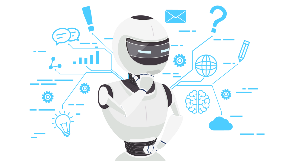 Чаты, 
видеоконференции
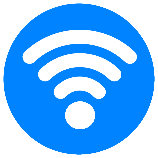 Точки доступа 
WiFi
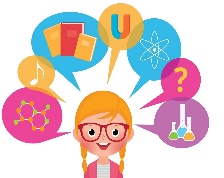 Проведение онлайн олимпиад
и конкурсов
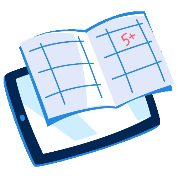 Контроль
успеваемости
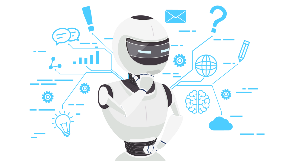 Для студентов
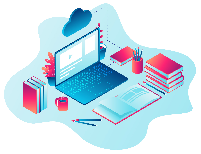 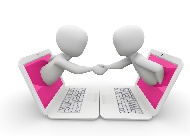 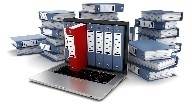 Возможность использования
искусственного интеллекта
для общего развития
Возможность 
повторения тем
в любое время
Персональное 
общение
с педагогом
Дистанционное
обучение